Dráždivosť a pohyb rastlín
Biológia
8. ročník ZŠ
Dráždivosť
schopnosť reagovať na vnútorné a vonkajšie podmienky
rastliny reagujú pohybom
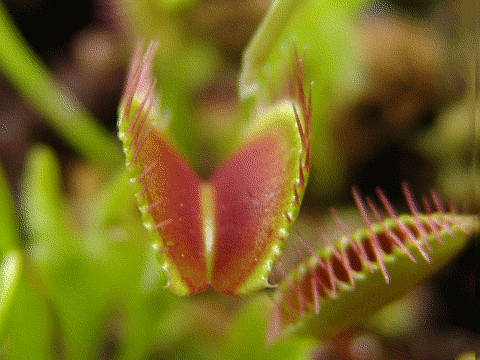 Vnútorné podmienky
rastové pohyby – stonka pri klíčení a raste vykonáva krútivý pohyb
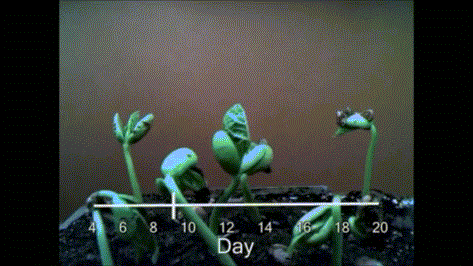 Vonkajšie podmienky
ohybové pohyby – spôsobujú ich faktory:
fyzikálne – svetlo, teplo a pod.
chemické – voda a chemické látky
biologické – parazity, vírusy
zemská gravitácia -  spôsobuje ohyb koreňa vždy na dol a stonky vždy nahor
zdroj svetla – ohyb stonky smerom ku zdroju


dotyk – rastlina reaguje ovíjaním, upínaním, mäsožravé rastliny zatváraním listov
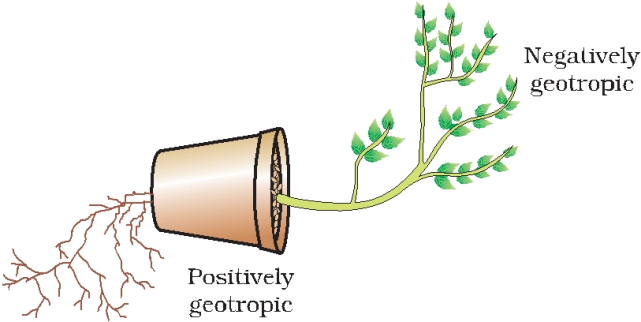 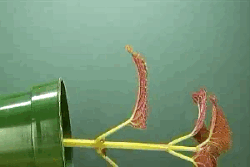 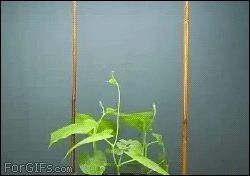 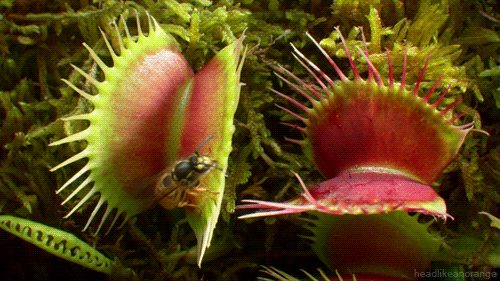 pohyb v smere pôsobenia chemickej látky – pohyb koreňov k živinám a k vode, pohyb peľového zrnka k vajíčku, otváranie a zatváranie prieduchov, vymršťovanie výtrusov
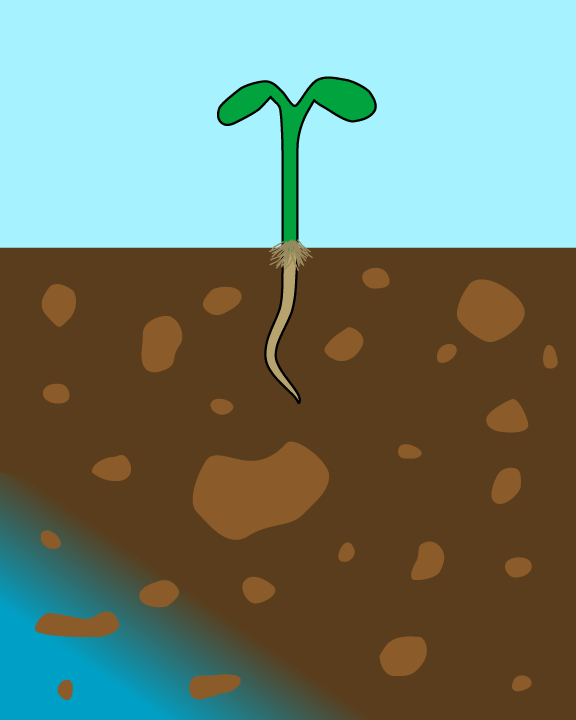 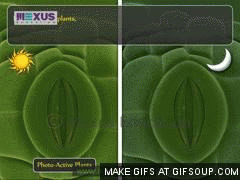 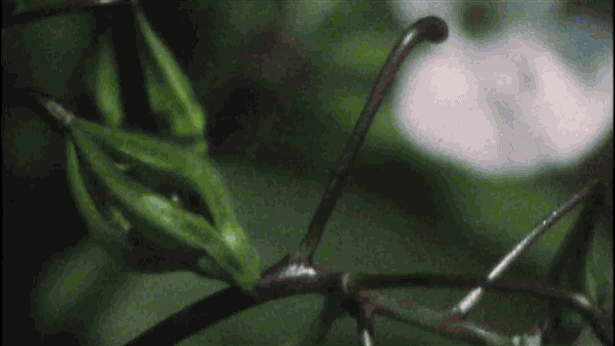 zmena intenzity svetla – otváranie a zatváranie kvetov
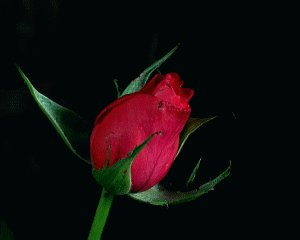 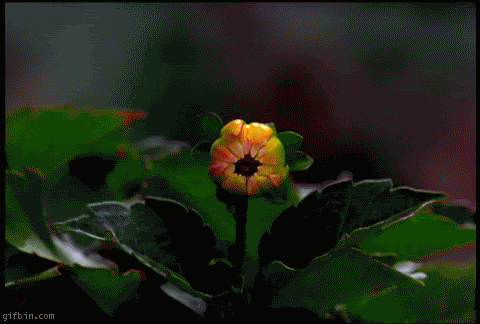 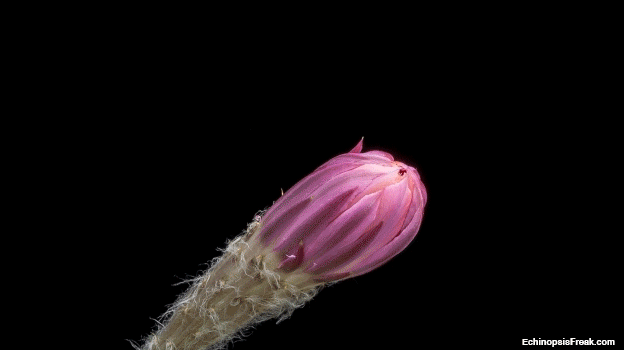 otras – vyvoláva pohyb listov kysličky
negatívne pôsobenie chemických látok – rastlina vädne
vplyv UV žiarenia – spomalenie až zastavenie rastu
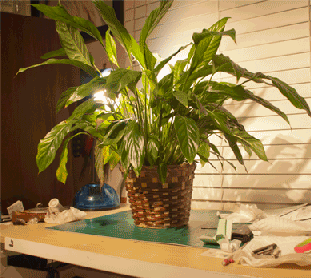 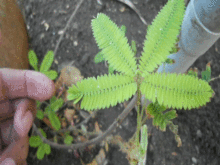 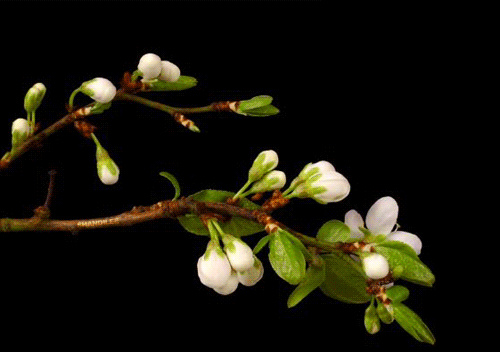 Ďakujem za pozornosť